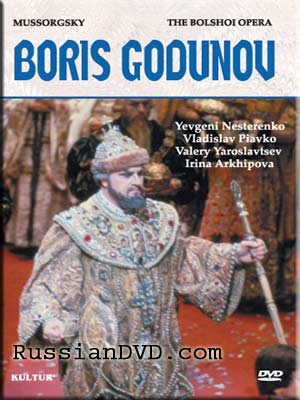 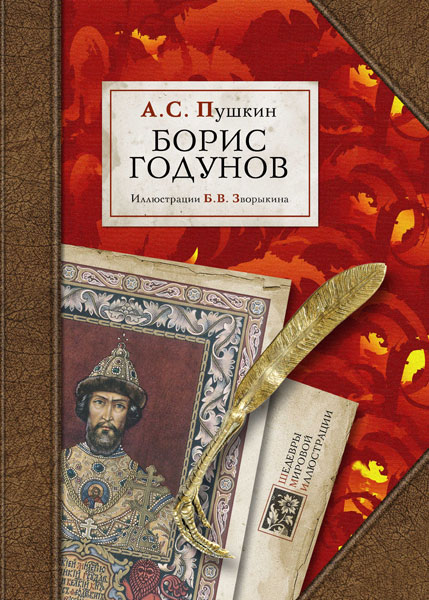 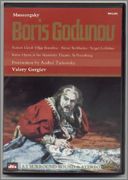 Урок литературы в 7 классе.
Учитель: Стёпина Т.Ю.
21.10.2013г.
А.С.Пушкин (1799- 1837)
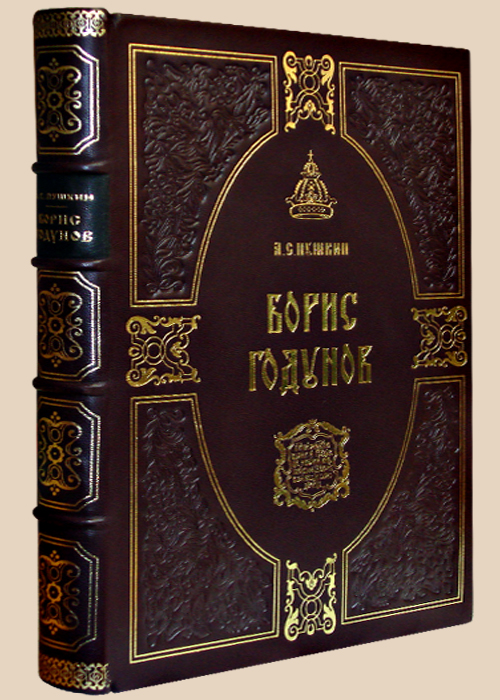 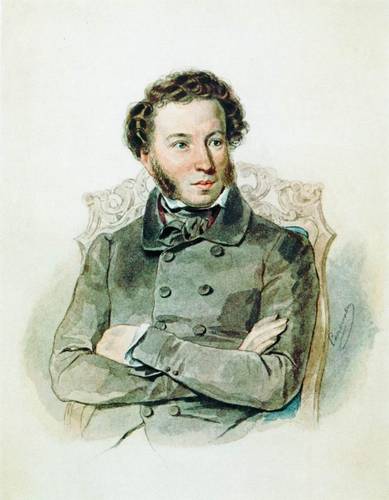 Два чувства дивно близки нам -                                                               В них обретает сердце пищу -  
Любовь к родному пепелищу,    
  Любовь к отеческим гробам.
С какими  творениями  Александра Сергеевича мы с вами познакомились в этом году? 
Перед вами иллюстрации к произведениям Пушкина. Вы  узнаёте их?
А.С. Пушкин не только гениальный поэт, но и историк. Темы этих произведений – темы исторические. С ними вы знакомились и будете знакомиться на уроках истории.
Ребята, какое домашнее задание вам было предложено приготовить к этому уроку ?
Как вы думаете, с какой целью вам было задано такое задание?
Запишите тему рока.
  А.С.Пушкин «Борис Годунов»: сцена в Чудовом монастыре
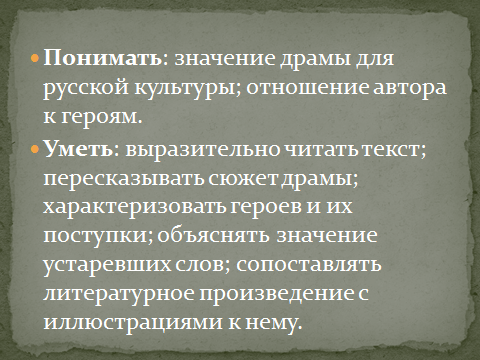 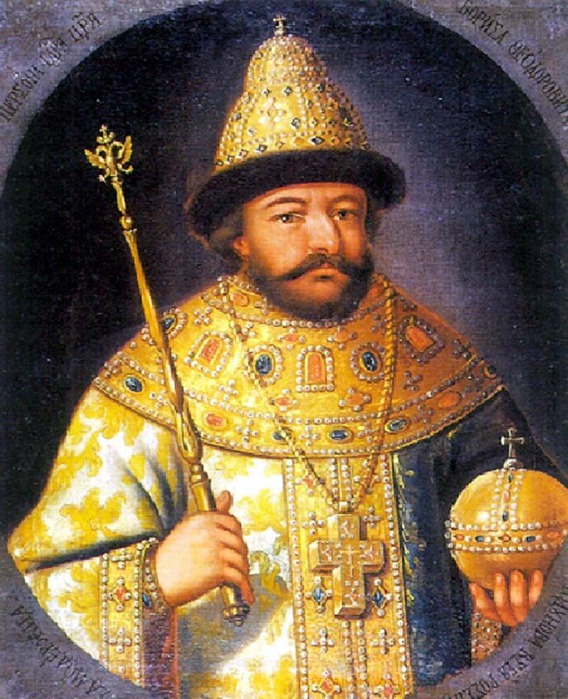 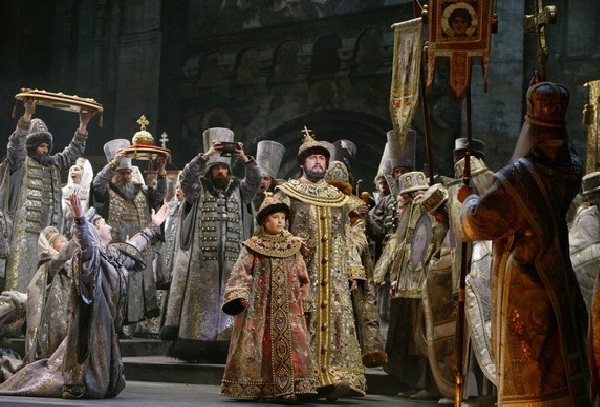 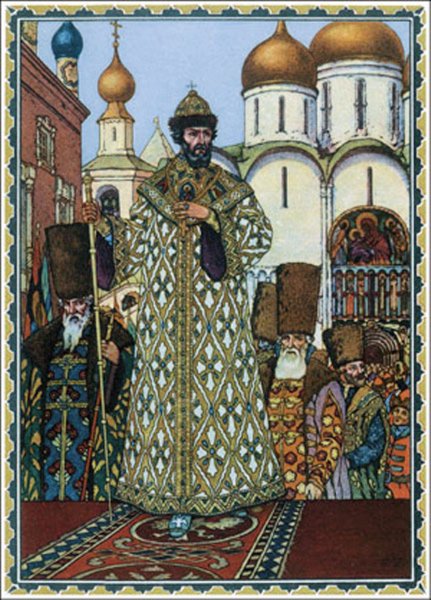 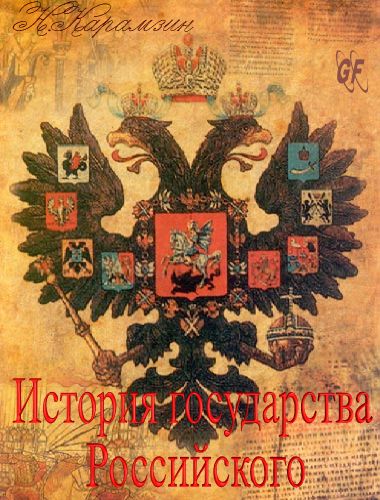 Его(Карамзина) многотомный труд А.С.Пушкин хорошо знал и высоко ценил и именно Карамзину он посвятил свою трагедию, так как не смог пройти мимо такого сюжета, как Смутное время. Это был период гражданских войн и иностранных вторжений, начавшихся, по сути, с появления в Польше Самозванца, который вступил с войском в Московское государство, взошёл после неожиданной смерти Бориса Годунова на русский трон, а спустя год был убит восставшими жителями Москвы.
1.	Развитие представлений о драме.  (Вы уже знакомы с Пушкиным-поэтом, прозаиком. Сегодня вам Пушкин откроется как драматург).
В драматическом роде – трагедия, комедия, драма.
Драма – пьеса, предназначенная для постановки на сцене.
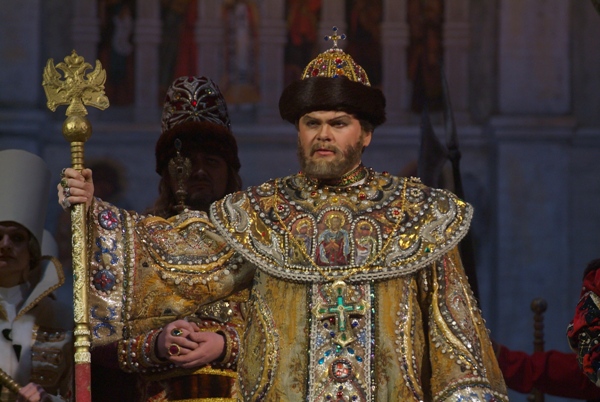 ДРАМА (греч. drama, букв. - действие)- род литературы, принадлежащий одновременно двум искусствам: театру и литературе; его специфику составляют сюжетность, конфликтность действия и его членение на сценические эпизоды, сплошная цепь высказываний персонажей, отсутствие повествовательного начала.
Чтение отрывка. Беседа по вопросам

Назовите героев Сцены в Чудовом монастыре.
-  Как Пимен относится к своему труду летописца?
-  Свойственны ли были Пимену в молодости грехи?
-  Какое событие изменило судьбу Пимена?
-  Как Пимен относится к Григорию?
•	Каким перед вами предстает образ Пимена?
•	Только ли царей винит в преступлениях Пимен?
•	Можно ли назвать сон Григория вещим? Как сон Григория раскрывает его чистолюбивые замыслы?   (Москва видится ему с высоты)
•	Какими чувствами проникнуто его отношение к прошлой блестящей жизни Пимена при дворе Ивана Грозного?
•	Какие слова Григория говорят о том, что он готов продолжать цепь преступлений?
«…Зачем и мне не тешиться в боях,
Не пировать за царскою трапезой?»
« А мой покой бесовское мечтанье тревожило,
А враг меня мутил…».
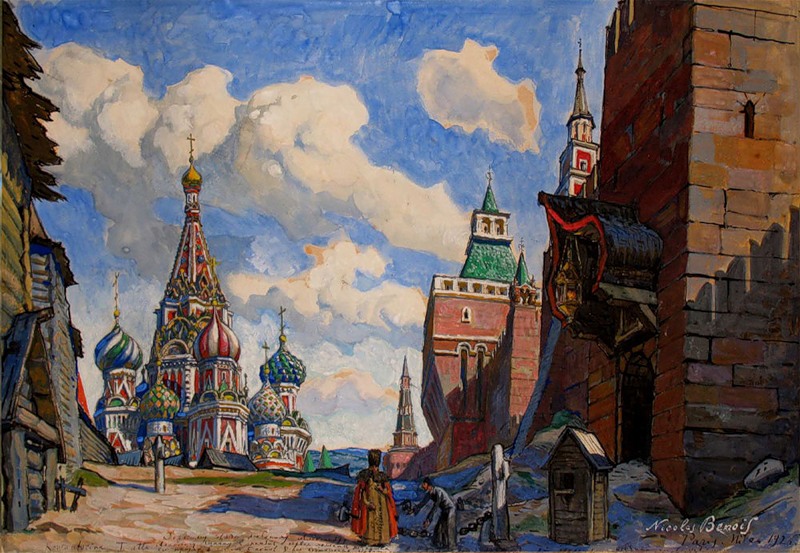 * Как выражается отношение автора к своим героям и к самозванцу?
                                                      а) Пимен
Подтвердите текстом те черты, которые Пушкин хотел подчеркнуть в летописце: «простодушие», «умилительная кротость», мудрость и усердие. 
                                                       Б) Отрепьев
Какие черты мы отмечаем у Григория? (жажда власти, стремление к богатству, неразборчивое честолюбие). Мог ли, по-вашему, автор симпатизировать им?
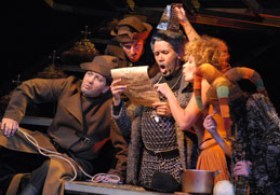 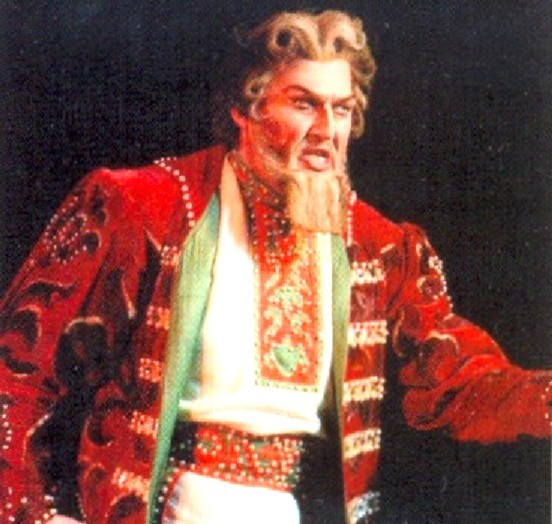 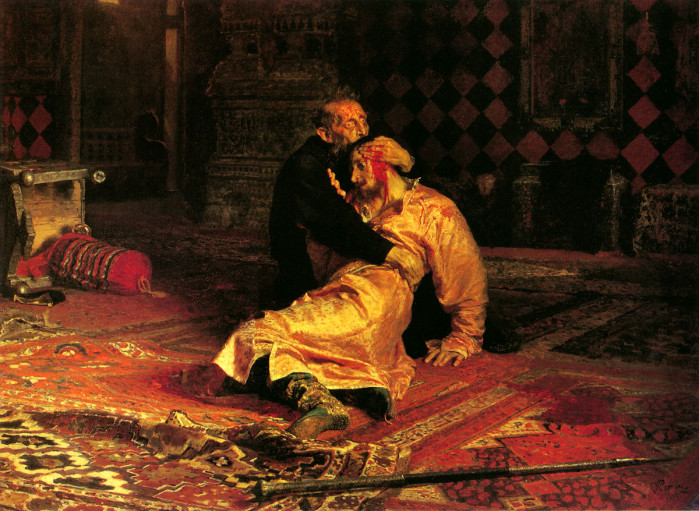 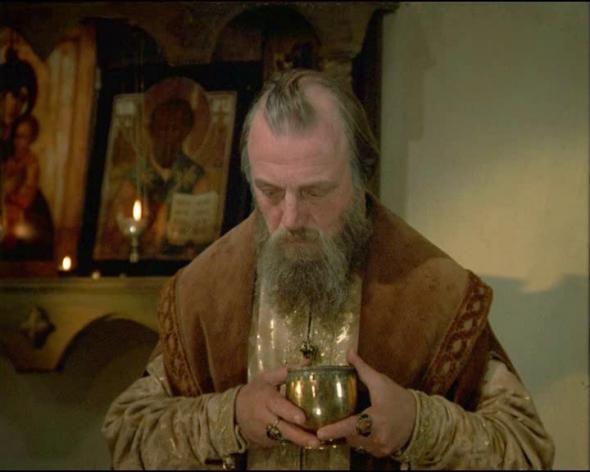 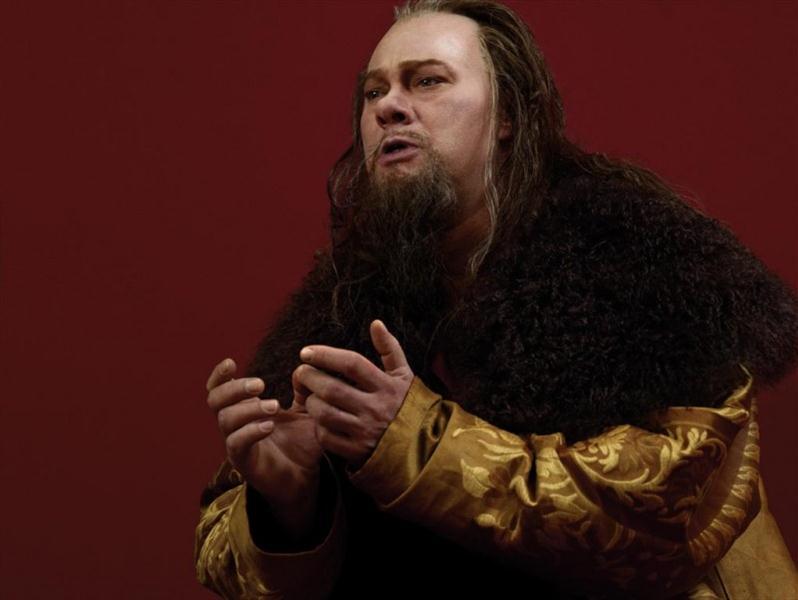 ДРАМА (греч. drama, букв. - действие)- род литературный, принадлежащий одновременно двум искусствам: театру и литературе
Послушаем фрагмент оперы «Борис Годунов» М.П.Мусоргского; 
«Монолог Бориса»
Опишите свои эмоции, какие чувства передает музыка и голос исполнителя»
Итог урока. Оценка деятельности.
Ребята, понравился вам урок. 
Сделайте вывод из всего сказанного на уроке.


«Борис Годунов» -  пьеса не только о трагедии царя, но и народа, который по его вине перенёс очень много бед и испытаний.
Д.з.   
Сочинение на тему 
               «История России 
                  в произведениях 
                       А.С. Пушкина»
.Прочитать повесть «Станционный смотритель».
Спасибо за внимание.

Выполнила Стёпина Татьяна Юрьевна.